БЮДЖЕТ ДЛЯ ГРАЖДАН



МЕЛЬКОВСКОГО СЕЛЬСКОГО ПОСЕЛЕНИЯ ЗА 2019 ГОД




(разработан на основе решения Совета народных депутатов Крапивинского муниципального округа от 27.05.2020 № 141 «Об исполнении бюджета Мельковского сельского поселения за 2019 год»)
БЮДЖЕТ ЗА 2019 ГОД
НАПРАВЛЕН НА РЕШЕНИЕ СЛЕДУЮЩИХ КЛЮЧЕВЫХ ЗАДАЧ:
Обеспечение устойчивости и сбалансированности бюджетной системы в целях 
гарантированного исполнения действующих и принимаемых расходных обязательств
Повышение эффективности бюджетной политики, в том числе за счет роста 
эффективности бюджетных расходов, обеспечения адресности 
социальной помощи, проведения структурных реформ в социальной сфере
Соответствие финансовых возможностей Мельковского сельского поселения
ключевым направлениям развития
Повышение роли бюджетной политики для поддержки экономического роста
Повышение прозрачности и открытости бюджетного процесса
2
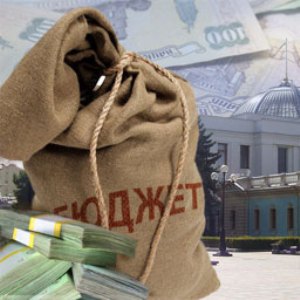 ОСНОВНЫЕ ПАРАМЕТРЫБЮДЖЕТА МЕЛЬКОВСКОГО СЕЛЬСКОГО ПОСЕЛЕНИЯ ЗА 2019 ГОД
тыс. рублей
3
ДОХОДЫ МЕЛЬКОВСКОГО СЕЛЬСКОГО ПОСЕЛЕНИЯ ЗА 2019 ГОД
тыс. рублей
4
ДИНАМИКА ДОХОДОВ БЮДЖЕТА
МЕЛЬКОВСКОГО  СЕЛЬСКОГО ПОСЕЛЕНИЯ ЗА 2019ГОД
тыс. рублей
7028,3
4810,5
5
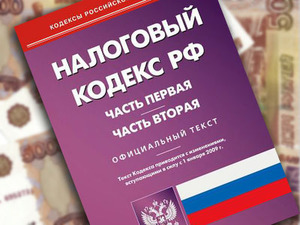 6
БЕЗВОЗМЕЗДНЫЕ ПОСТУПЛЕНИЯ В БЮДЖЕТМЕЛЬКОВСКОГО СЕЛЬСКОГО ПОСЕЛЕНИЯ ЗА 2019 ГОД
тыс. рублей
7
ДИНАМИКА РАСХОДОВ БЮДЖЕТА МЕЛЬКОВСКОГО СЕЛЬСКОГО ПОСЕЛЕНИЯ  ЗА 2019 ГОД
тыс.рублей
8
РАСХОДЫ БЮДЖЕТА МЕЛЬКОВСКОГО СЕЛЬСКОГО ПОСЕЛЕНИЯ ПО РАЗДЕЛАМ В 2019 ГОДУ
тыс.рублей
9
РАСХОДЫ БЮДЖЕТА МЕЛЬКОВСКОГО СЕЛЬСКОГО ПОСЕЛЕНИЯ                  В РАМКАХ ПРОГРАММ ЗА 2019 ГОД
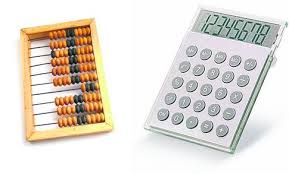 тыс.рублей
10
ДОРОЖНЫЙ ФОНД АДМИНИСТРАЦИИ МЕЛЬКОВСКОГО СЕЛЬСКОГО ПОСЕЛЕНИЯ ЗА 2019ГОД
тыс.рублей
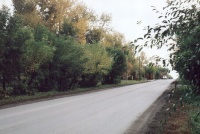 11
ПОКАЗАТЕЛИ ЭФФЕКТИВНОСТИ ДЕЯТЕЛЬНОСТИ ОРГАНОВ МЕСТНОГО САМОУПРАВЛЕНИЯ МЕЛЬКОВСКОГО СЕЛЬСКОГО ПОСЕЛЕНИЯ
12
13
14
Контактная информация:
Глава  Мельковского сельского поселения
Дайняк Василий Михайлович
График работы с 8-30 до 17-30, перерыв с 13-00 до 14-00.
Адрес: 652451, Кемеровская область,
Крапивинский район
п.Перехляй
Ул.Центральная 13
Телефон (8 38446) 33-4-38, Факс: 33-4-39
Электронная почта: melkovs@mail.ru
15